Лекция 6
Схемотехника аналоговых перемножителей
Необходимое условие перемножения двух напряжений – наличие нелинейного элемента.
Дифференциальный усилитель – базовая схема аналоговых перемножителей







Пусть       - напряжение между входами ВХ1 и ВХ2, т.е.                                ,
- напряжение, подаваемое через конденсатор на базу транзистора
Рис. 1. Схема дифференциального усилительного  каскада на биполярных транзисторах
По теореме бисекции эквивалентная схема для расчета дифференциального усилительного каскада представлена на рис.2.
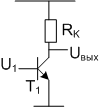 Рис.2
Устранение напряжения, пропорционального U1
Рис.3
При условии идентичности T1, T2, T3, T4, RK1=RK2, IR1=IR2  и I2=U2/R сигналы, пропорциональные U1 и U2, в выходном сигнале отсутствуют.
Преобразователь напряжение-ток, ток-напряжение
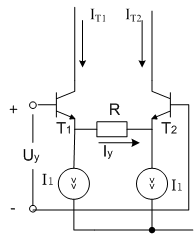 Рис.4 Схема преобразователя напряжение-ток
Рис.5 Схема преобразователя ток-напряжение
Эквивалентные схемы для расчета преобразователя ток в напряжение
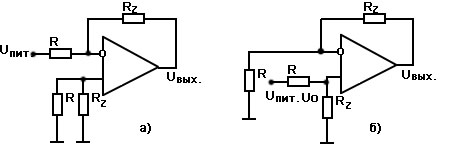 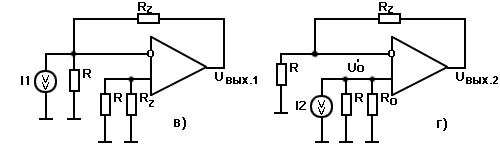 Рис. 6.  Эквивалентные схемы для расчета преобразователя напряжения в ток методом наложений(суперпозиций).
Схема интегрального аналогового перемножителя
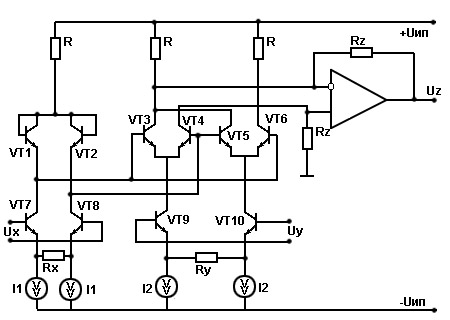 Рис. 7. Схема АП напряжений.